Родительское собрание 20.03.2021
Особенности проведения ГИА-11 
в 2021 году
Нормативные документы
Постановление Правительства Российской Федерации от 26 февраля 2021 г. № 256 
«Об особенностях проведения государственной итоговой аттестации по образовательным программам основного общего и среднего общего образования в 2021 году»
Размещены 24.02.2021 на Федеральном портале проектов нормативных правовых актов:
Проект приказа Министерства просвещения и Рособрнадзора «Об особенностях проведения государственной итоговой аттестации по образовательным программам среднего общего образования в 2021 году»
Проект приказа Министерства просвещения «Об особенностях заполнения и выдачи аттестатов о среднем общем образовании в 2021 году»
Проект приказа Министерства просвещения «Об особенностях выдачи медали «За особые успехи в учении» в 2021 году»
Размещен 17.02.2021 на Федеральном портале проектов нормативных правовых актов:
Проект приказа Министерства просвещения и Рособрнадзора «О внесении изменений в приказ Министерства просвещения и Рособрнадзора от 24.112020 № 665/1156 «Об особенностях проведения государственной итоговой аттестации по образовательным программам среднего общего образования в 2020/21 учебном году в части проведения ИСИ»
Постановление Правительства Российской Федерации от 26 февраля 2021 г. № 256 «Об особенностях проведения государственной итоговой аттестации по образовательным программам основного общего и среднего общего образования в 2021 году»
Лица, не планирующие в 2021 году поступление на обучение по программам бакалавриата и программам специалитета в организации, осуществляющие образовательную деятельность по образовательным программам высшего образования проходят государственную итоговую аттестацию по образовательным программам среднего общего образования в форме государственного выпускного экзамена по русскому языку и математике, результаты которого являются основанием для выдачи аттестата о среднем общем образовании.
Постановление Правительства Российской Федерации от 26 февраля 2021 г. № 256 «Об особенностях проведения государственной итоговой аттестации по образовательным программам основного общего и среднего общего образования в 2021 году»
Лица, планирующие в 2021 году поступление на обучение по программам бакалавриата и программам специалитета в образовательные организации высшего образования, проходят государственную итоговую аттестацию по образовательным программам среднего общего образования в форме единого государственного экзамена, результаты которого используются в качестве результатов вступительных испытаний при приеме на обучение по программам бакалавриата и программам специалитета.
Основание для выдачи аттестата о СОО
Основание для выдачи аттестата о СОО для лиц, не планирующих поступление на обучение в ВУЗ -
получение при прохождении ГИА в форме ГВЭ по учебным предметам «Русский язык» и «Математика» 
отметки не ниже удовлетворительной (3 балла).

Основание для выдачи аттестата о СОО для лиц, планирующих поступление на обучение в ВУЗ - 
сдали ЕГЭ по предметам по выбору для предъявления их результатов при поступлении на обучение в вуз 
и получили при прохождении ГИА по учебному предмету «Русский язык» в форме ЕГЭ 
количество баллов не ниже минимального, определяемого Рособрнадзором.
Приказ Рособрнадзора от 26.06.2019 № 876 «Об определении минимального количества баллов единого государственного экзамена, подтверждающего освоение образовательной программы среднего общего образования, и минимального количества баллов единого государственного экзамена, необходимого для поступления в образовательные организации высшего образования на обучение по программам бакалавриата и программам специалитета» (зарегистрирован Минюстом России 23.07.2019, регистрационный № 55347)
Особенности проведения ГИА-11 в 2021 году
ГИА-11 (ГВЭ) для получения аттестата о среднем общем образовании
Проекты контрольных измерительных материалов ГВЭ-11 для выпускников, не планирующих поступление в вуз
11.02.2021 ФИПИ опубликовал на своем сайте раздел «ГВЭ» проекты КИМ ГВЭ, который будут сдавать для получения аттестата выпускники 11 классов, не планирующие поступление в вузы
https://fipi.ru/gve/gve-11  Русский язык ГВЭ-аттестат 2021 г.,  
https://fipi.ru/gve/gve-11#!/tab/178485354-2 Математика ГВЭ-аттестат 2021 г.

КИМ ГВЭ-аттестат по русскому языку - 24 задания с кратким ответом базового уровня из КИМ ЕГЭ по русскому языку
За верное выполнение всех заданий экзаменационной работы можно получить максимально 29 первичных баллов

Шкала перевода первичных баллов по русскому языку в пятибалльную отметку







Шкала перевода первичных баллов по математика в пятибалльную отметку
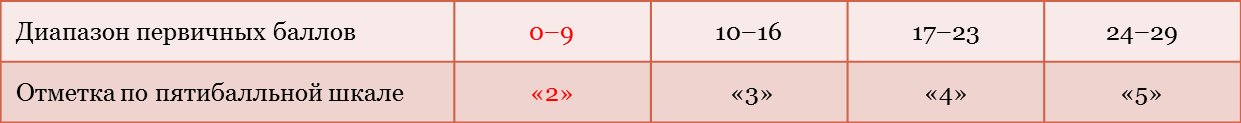 ГИА-11 (ЕГЭ) для получения аттестата о среднем общем образовании
Выдача  аттестата о СОО с отличием и приложения к нему, медали «За особые успехи в учении»
лицам, завершившим обучение по образовательным программам СОО, имеющим:

итоговые отметки «отлично» по всем учебным предметам учебного плана, изучавшимся на уровне среднего общего образования
результаты ГИА (без учета результатов, полученных при прохождении повторной ГИА):
ГИА в форме ЕГЭ –  не менее 70 баллов на ЕГЭ по учебному предмету «Русский язык» и количество баллов не ниже минимального по всем сдаваемым в форме ЕГЭ учебным предметам
ГИА в форме ГВЭ –  отметки 5 баллов по учебным предметам «Русский язык» и «Математика»
Проект расписания ГИА-11
О вопросах работы ПК и КК при проведении ЕГЭ «Информатика и ИКТ»  в компьютерной форме (КЕГЭ)
Письмо КОПО ЛО от 04.02.2021 № 19-2263/2021
В письме даны рекомендации по работе с письмом Рособрнадзора от 28.01.2021 № 10-21 с разъяснениями по отдельным вопросам, связанным с организацией работы конфликтных и предметных комиссий по учебному предмету «Информатика и ИКТ» при проведении КЕГЭ.
Обращено внимание на следующие позиции:
система оценивания выполнения заданий экзаменационной работы КЕГЭ включает автоматизированное оценивание ответов на все задания КИМ ЕГЭ,
наличие и содержание алгоритма внесения участником КЕГЭ ответов на задания с возможностью  неограниченного количества раз в любом порядке возвращения к ранее введённым ответам для их просмотра, редактирования, удаления,
наличие и содержание алгоритма завершения участником КЕГЭ экзаменационной работы КЕГЭ, просмотра «Протокола ответов участника КЕГЭ», фиксации участником КЕГЭ контрольной суммы ответов экзаменационной работы в бланке регистрации,
ответственности участника КЕГЭ за подтверждение правильность внесения своих ответов на задания экзаменационной работы КЕГЭ,
наличие 2-х схем дальнейшего участия в КЕГЭ при возникновении (или выявлении) технических ошибок во время экзамена,
самостоятельность выбора участником КЕГЭ при возникновении (или выявлении) технических ошибок во время экзамена одной из схем дальнейшего участия в экзамене,
о причинах не приема конфликтной комиссией Ленинградской области апелляций о несогласии с выставленными баллами по учебному предмету «Информатика и информационно-коммуникационные технологии (ИКТ)» в 2021 г.
Допуск к пересдаче ГВЭ, ЕГЭ
По решению председателя ГЭК допускаются к сдаче экзамена/-ов по соответствующему/-им учебному/-ым  предмету/-ам
П. 14. в резервные сроки основного периода:
К пересдаче - получившие в основной период неудовлетворительный результат 
участники ГИА-ГВЭ - по 1 из обязательных учебных предметов ГВЭ;
участники ГИА-ЕГЭ - по русскому языку ЕГЭ;
участники ГИА-ЕГЭ, участники ЕГЭ - при совпадении сроков ЕГЭ по отдельным учебным предметам в основной период;
Повторно - участники ГИА-ГВЭ, ГИА-ЕГЭ, участники ЕГЭ, не явившиеся на экзамен/-ны или не завершившие выполнение экзаменационной работы в основной период по уважительным причинам (болезнь или иные обстоятельства), подтвержденным документально;
Повторно - участники ГИА-ГВЭ, ГИА-ЕГЭ, участники ЕГЭ, принявшие участие в экзамене в основной период, апелляции которых о нарушении Порядка конфликтной комиссией были удовлетворены; чьи результаты были аннулированы по решению председателя ГЭК в случае выявления фактов нарушений Порядка, совершенных лицами, указанными в пунктах 59 и 60 Порядка, или иными (в том числе неустановленными) лицами.
Информирование
Письмо КОПО ЛО от 02.02.2021 № 19-2022/2021
О новых федеральных адресах на сайте Рособрнадзора по вопросам ГИА-11 
http://obrnadzor.gov.ru/gia/gia-11/
И.К. Круглинский, начальник  Управления организации и проведения 
государственной итоговой аттестации Рособрнадзора
ответил на популярные вопросы об особенностях проведения государственной итоговой аттестации в 2021 году, которые задают в социальных сетях
https://www.youtube.com/watch?v=BHmTDidNPG8
Информационные ресурсы
Сайт Рособрнадзора - http://obrnadzor.gov.ru
Сайт ФИПИ - http://www.fipi.ru
Сайт ЕГЭ - http://ege.edu.ru/
Сайт КОПО ЛО - http://edu.lenobl.ru (раздел ГИА)
Сосновоборский образовательный портал - http://edu.sbor.net/ (раздел ГИА)
СПАСИБО за внимание!